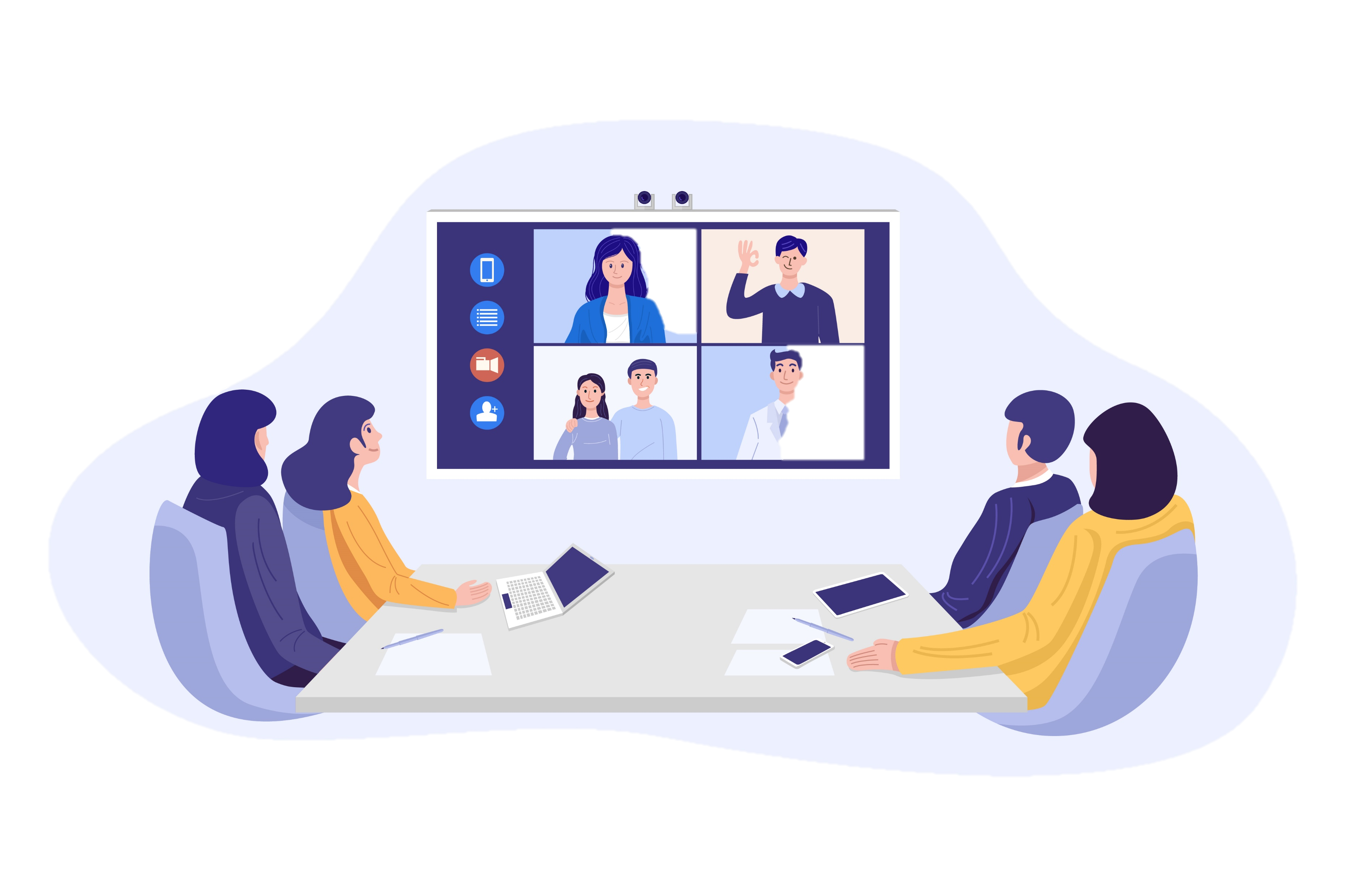 Medical Care Advisory Committee Meeting
November 5, 2024
1
MCAC - Meeting Agenda
Opening Remarks 
1115 Managed Medical Assistance
1115 Family Planning Waiver
Public Comments 
Adjourn
2
Opening Remarks


Brian Meyer
Deputy Secretary, Medicaid
3
Meeting Logistics
MCAC Members can un-mute themselves and are welcome to comment or ask questions throughout the meeting.

All other Teams attendees will remain muted for the duration of the meeting to minimize disruption. 

Attendees who wish to comment or ask questions should use the “Raise your hand” feature. We will recognize you to speak during the specified public comment period.
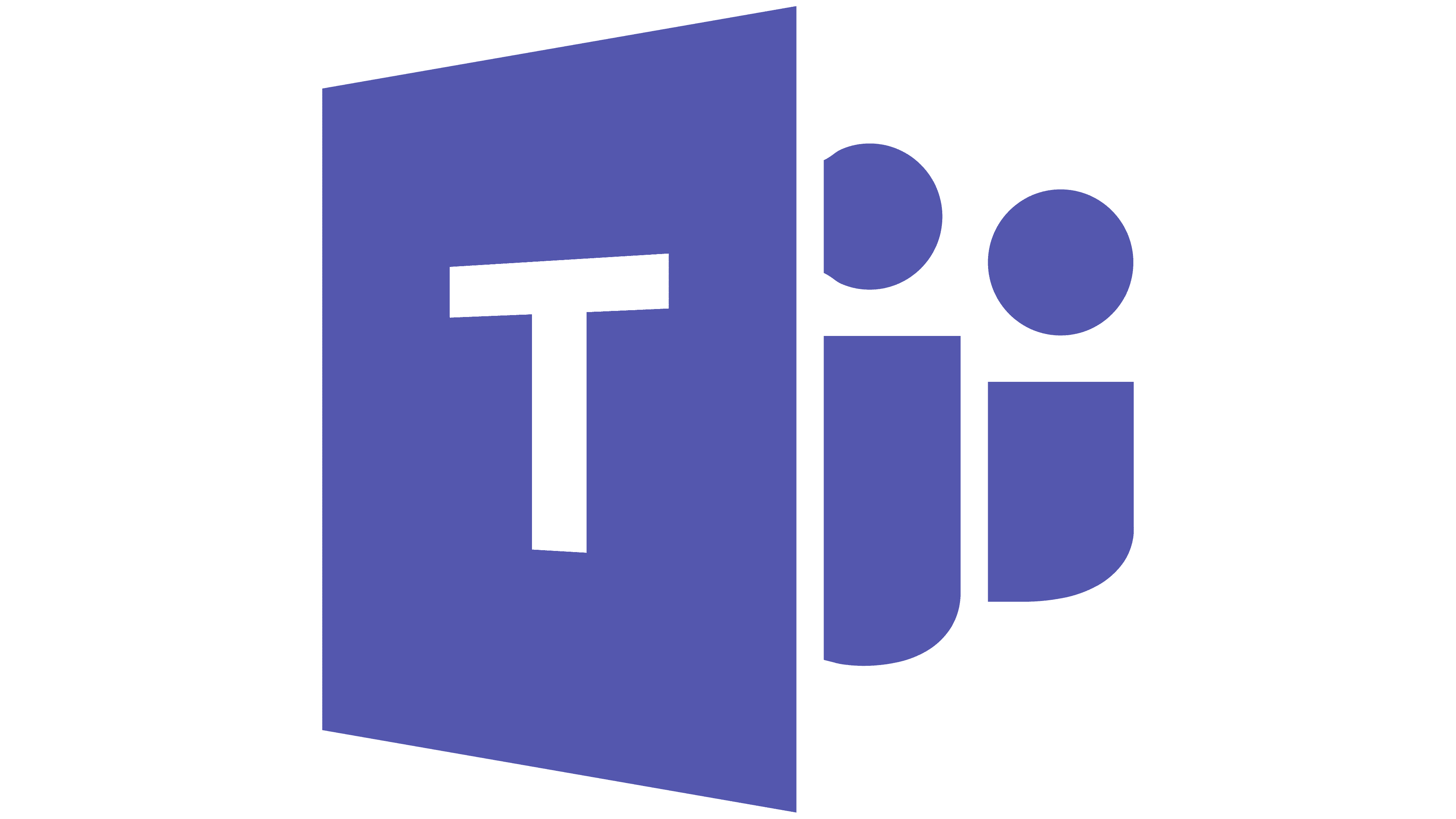 4
Roll Call
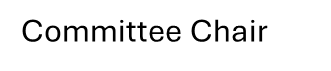 5
Florida Medicaid
1115 Managed Medical Assistance
Post Award Forum
Meagan Owens
November 5, 2024
1115 Research and Demonstration Waivers
Section 1115 of the Social Security Act gives the Secretary of Health and Human Services authority to approve experimental, pilot, or demonstration projects.
These demonstrations give states additional flexibility to design and improve their programs.
States can demonstrate and evaluate policy approaches such as:
Expanding eligibility to individuals who are not otherwise Florida Medicaid or CHIP eligible.
Providing services not typically covered by Florida Medicaid.
Using innovative service delivery systems that improve care, increase efficiency, and reduce costs.
Demonstrations must be “budget neutral”, meaning that federal Medicaid expenditures are expected to be less than federal spending would be without the demonstration project
7
1115 Managed Medical Assistance (MMA) Waiver
MMA Waiver Approval Period
January 15, 2021 through June 30, 2030
Post Award Forum Requirement
Annually, the Agency must hold a public form to solicit comments on the progress of the demonstration project.  
This Post Award Forum covers the period from July 1, 2023 through June 30, 2024 (Demonstration Year 18)
8
Dental Program
The dental program, an MMA program component, provides dental services to eligible recipients.
All recipients who receive MMA services and medical services through the fee-for-service system must choose a dental plan, including Medically Needy and iBudget waiver enrollees, with minimal exceptions.
Services include preventive, diagnostic, therapeutic, and restorative services and oral and maxillofacial surgery, periodontics, and diabetic testing.
9
Budget Neutrality
The MMA Waiver continued to be Budget Neutral throughout Demonstration Year 18.

Federal Medicaid expenditures with the waiver were less than federal spending without the waiver.
10
Questions and Comments
Questions and Comments can be submitted to: FEDERALAUTHORITIESMAILBOX@ahca.myflorida.com
Florida Medicaid
1115 Family Planning Waiver
Post Award Forum
Meagan Owens
November 5, 2024
1115 Research and Demonstration Waivers
Section 1115 of the Social Security Act gives the Secretary of Health and Human Services authority to approve experimental, pilot, or demonstration projects. 
These demonstrations give states additional flexibility to design and improve their programs. 
States can demonstrate and evaluate policy approaches such as:
Expanding eligibility to individuals who are not otherwise Florida Medicaid or CHIP eligible.
Providing services not typically covered by Florida Medicaid.
Using innovative service delivery systems that improve care, increase efficiency, and reduce costs.
Demonstrations must also be “budget neutral” to the federal government, which means that during the course of the project, federal Medicaid expenditures will not be more than federal spending without the waiver.
13
Family Planning Waiver (FPW) Overview
The Family Planning Waiver was initially approved in 1998. 
The Centers for Medicare and Medicaid Services (CMS) reauthorized the waiver through June 30, 2025.
Post Award Forum:
On an annual basis, the State must hold a public forum to solicit comments on the progress of the demonstration project.
This Post Award Forum covers the period from July 1, 2024 through June 30, 2024 (Demonstration Year 26).
14
FP Waiver Eligibility
15
Budget Neutrality
The Family Planning Waiver continued to be budget-neutral throughout DY26, demonstrating that federal Medicaid expenditures with the waiver were less than federal spending without the waiver. 438.56(d)(2)
16
Questions and Comments
Questions and Comments can be submitted to: FEDERALAUTHORITIESMAILBOX@ahca.myflorida.com
Public Comments

Brian Meyer 
Deputy Secretary, Medicaid
18
Public Comment
MCAC Members and all other attendees who wish to comment or ask questions should use the “Raise your hand” feature now to be recognized. 

Please lower your hand once your question has been addressed.
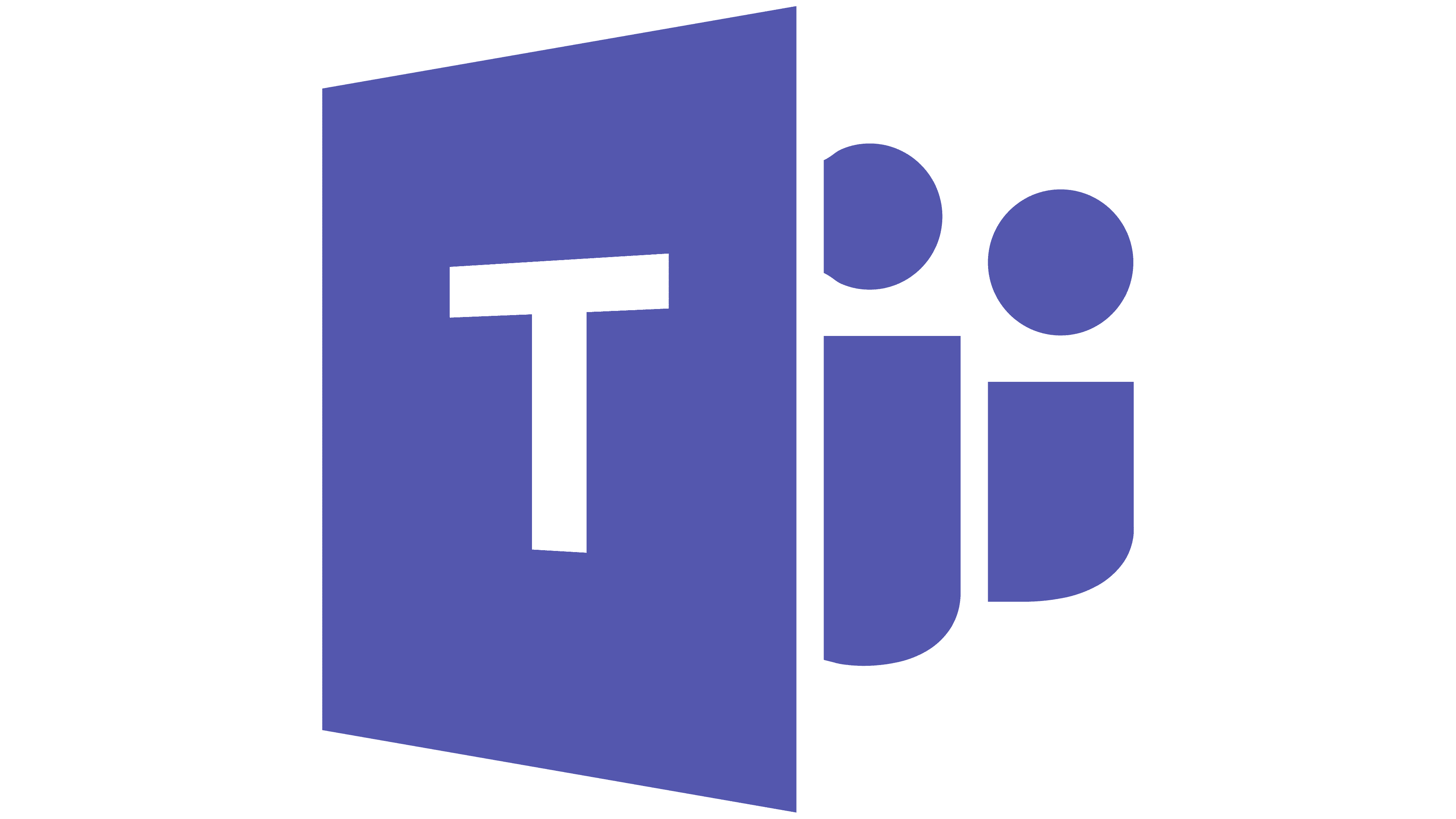 19
NEXT
The next meeting will be held: To Be Determined

Please send your questions or suggested meeting topics to our MCAC liaison Kissa Smith at Kissa.Smith@ahca.myflorida.com.
20
21